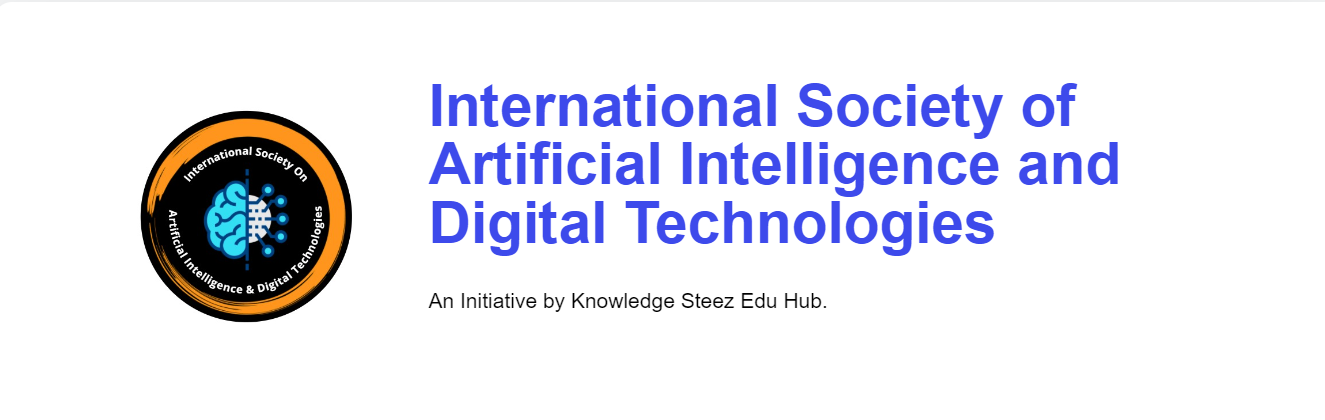 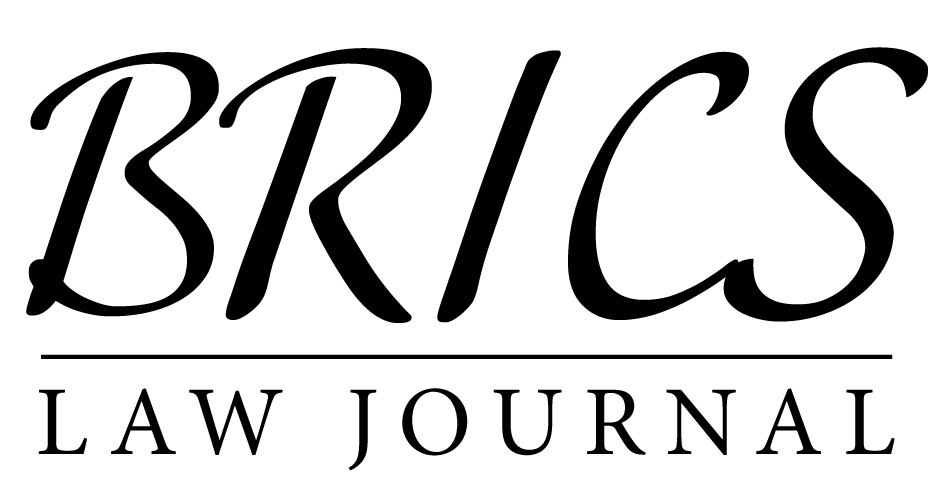 INTERNATIONAL CONFERENCE ON ARTIFICIAL INTELLIGENCE & DIGITAL TECHNOLOGIES BY ISAIDT
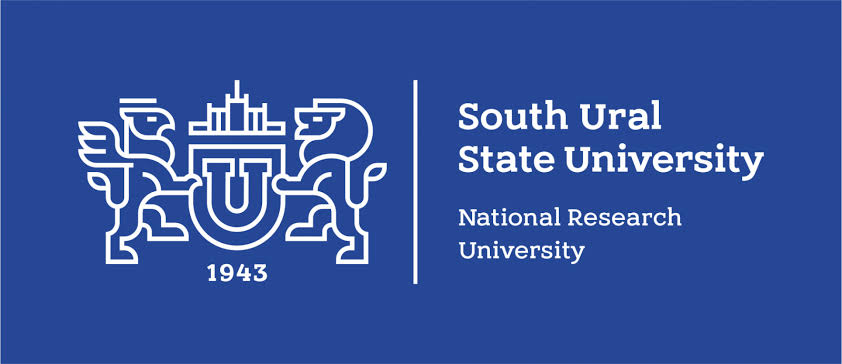 April 7, 2024
10 AM IST
Online
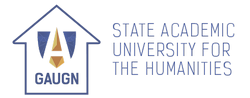 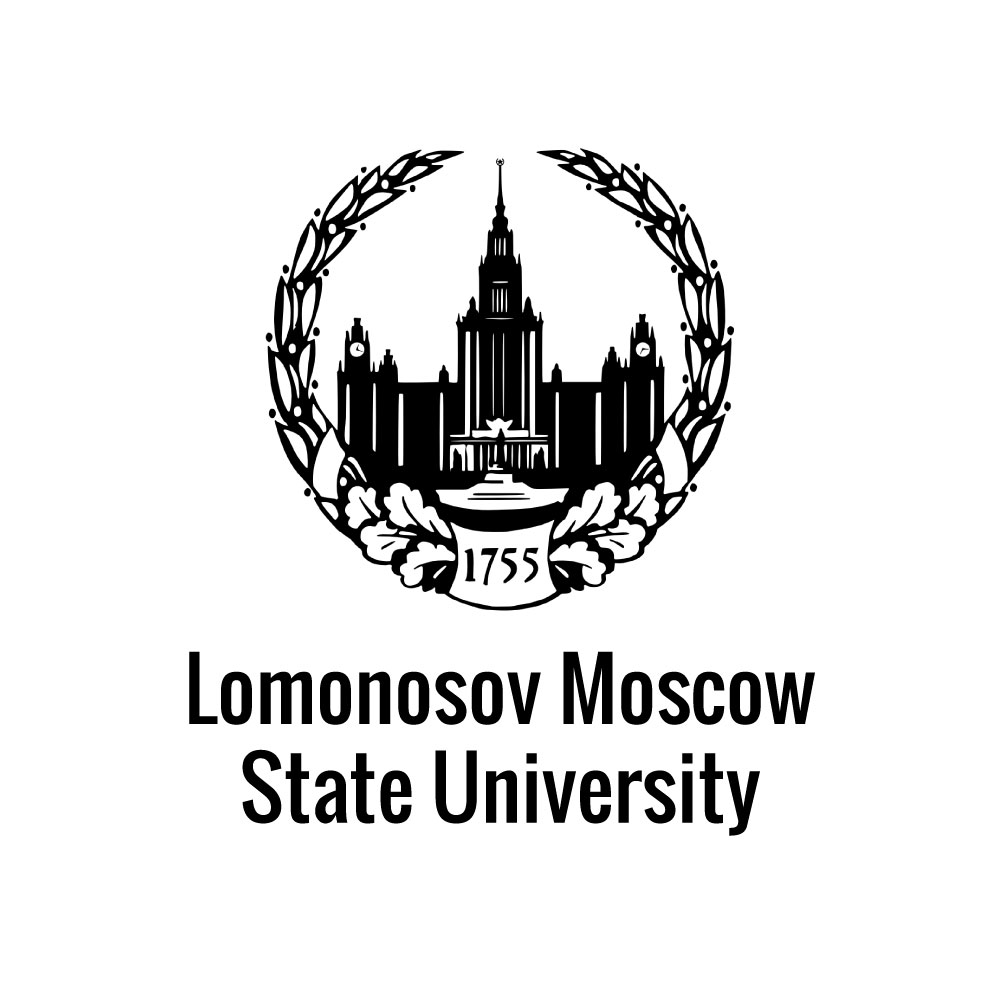 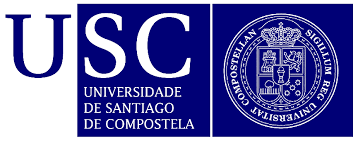 https://knowledgesteez.com/wp-content/uploads/2024/02/ISAI-DT-conference-brochure-3.pdf
https://www.bricslawjournal.com
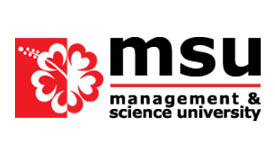 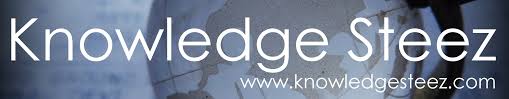 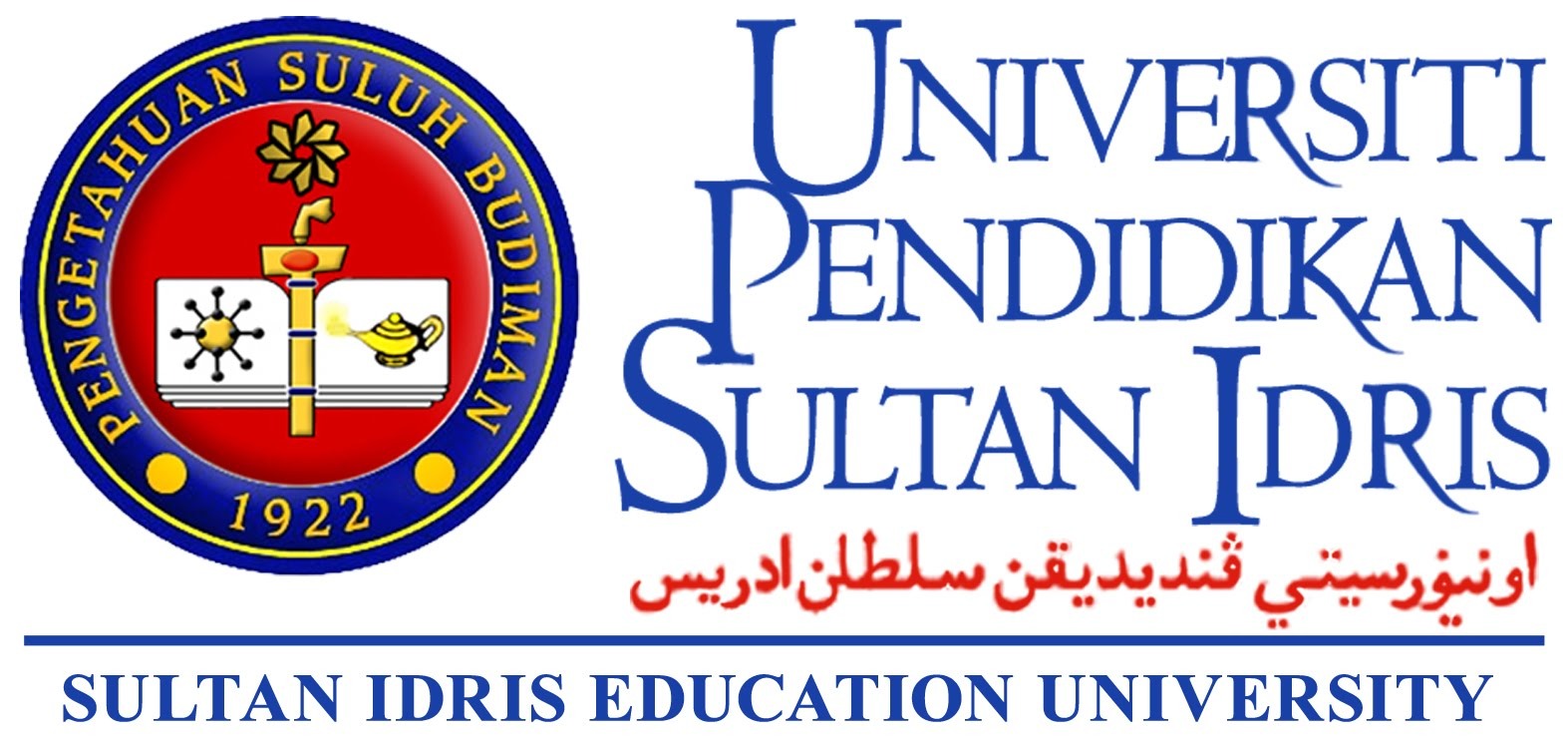 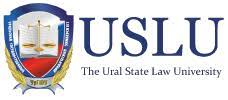